Genusvetenskap
KÖN OCH NORMER by Adelina Appel, Moa Parkkinen, Elin Selén och Emilia Weckman is licensed under the Creative Commons Attribution-ShareAlike 4.0 International License. To view a copy of this license, visit http://creativecommons.org/licenses/by-sa/4.0/.
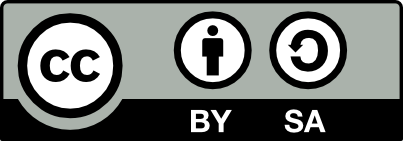 Identitet
Jämlikhet
Jämställdhet
Mänskliga rättigheter
Samhällelig påverkan
Rättvisa
Kulturell mångfald
Genusvetenskap
Hänsyn
Etiskt agerande
Diversitet
Respekt
Vidsynthet
Mångfald
Samtidskritik
Genusvetenskap 
= “ett ämne som granskar olika maktförhållanden och skillnader relaterade till kön, genus, sexualitet, etnicitet, kroppslighet, funktionsvariation, religion, ålder, miljöfrågor osv.“
– Åbo Akademi
Exempel på områden inom genusvetenskap:

     Feminism       Könsroller      Rasism     Transstudier       Maskulinitetsstudier          
     Normkritik       Vithet            Makt          Queerteori          Sexualitet
Feminism år 1792 & 1984
“I do not wish them [women] to have power over men; but over themselves”.
Mary Wollstonecraft, Till försvar för kvinnans rättigheter (1792, s. 90)
“Feminism is the struggle to end sexist oppression. Its aim is not to benefit solely any specific group of women, any particular race or class of women. It does not privilege women over men. [...] Most importantly, feminism is neither a lifestyle nor a ready-made identity or role one can step into”
bell hooks, Feminist theory: From Margin to Center (1984, s. 26)
Vad är en feminist?
“Feminister strävar efter att alla ska ha samma politiska, sociala och ekonomiska rättigheter.”
“Som feminist ser man att kvinnor är strukturellt underordnade män och att både kvinnor och män skulle må bättre i ett samhälle utan strikta könsroller.”
“Ett förtydligande som tål att upprepas: feminister vill alltså inte trycka ner män. Vi säger NEJ till att trycka ner människor och JA till lika möjligheter. Feminister uppviglar inte till ett flickorna-mot-pojkarna-krig. Vi vill bara att kvinnor och män ska ha samma rättigheter och skyldigheter.”
Peppe Öhman, Livet och patriarkatet (2016, s. 14)
Tankepaus
Föreställ dig nedanstående situationer och fundera på vilka tankar de väcker hos dig.
En man går runt på klädavdelningen för kvinnor
En man använder konståknings-skridskor (så kallade “flickskrinnskor”)
En man har på sig klänning 
En man har smink som intresse
En kvinna går runt på klädavdelningen för män 
En kvinna använder hockeyskridskor (så kallade “pojkskrinnskor”)
En kvinna har på sig kostym 
En kvinna har bilar som intresse
Vilket alternativ känns mera okej och accepterat? Vad tror ni i så fall att det beror på?
Tankepaus (igen)
Föreställ dig, igen, nedanstående situationer. Vilka tankar väcker de hos dig?
En mamma glömmer att hämta barnet på dagis
En mamma beställer hem mat från Hesburger till sina barn 
En kvinna höjer rösten på ett möte
En pappa glömmer att hämta barnet på dagis
En pappa beställer hem mat från Hesburger till sina barn 
En man höjer rösten på ett möte
Vilket alternativ känns mera okej och accepterat? Vad tror ni i så fall att det beror på?
Norm - vad är det?
“Man föds inte till kvinna, man blir det” 
Simone de Beauvoir, Det andra könet (1949)
Vi föds inte med könsroller, och de mänskliga normerna finns inte skrivna i naturen. Det finns inget manus för hur män och kvinnor ska bete sig mot varandra, inte heller vad deras roller i samhället är. Flickor och pojkar uppmuntras från tidig ålder att leka olika lekar och med olika leksaker, men behovet av att skilja på flickor och pojkar är inlärt och inte naturligt.
Ett annat sätt att beskriva sociala normer är genom att kalla dem  sociala konstruktioner, vilket innebär att de är regler som konstant skapas och upprätthålls av samhället. 

Judith Butler, Genus ogjort (2004, s. 69)
Rosa och blått
Rosa blev “flickfärg” och blå blev “pojkfärg” så sent som på 1950-talet. Tidigare var färgerna “omvända”:

“In 1918, a magazine called Ladies’ Home Journal claimed that pink is more suitable for men because of its stable and strong color, and that the blue is the most suitable color for girls because it looks more delicate and elegant” (Uncu & Çalışır, 2018, s. 284).
Analys av normer: 
Disney & Pixar filmer
Disneyfilmer (1937–1959)
Vilka normer ser ni i exemplen?
Exempel från: 
Askungen (1950)
Törnrosa (1959)
Snövit (1937)
Disneyfilmer (1989-2009)
Vilka normer ser ni i exemplen?
Exempel från:
Lilla sjöjungrun (1989)
Pocahontas (1995)
Prinsessan och grodan (2009)
Skönheten och odjuret (1991)
Mulan (1998)
Disney/Pixar filmer (2010–2022)
Skiljer sig exemplen från följande filmer från det ni tidigare analyserat? Hur?
Exempel från: Encanto (2012)
Strange World (2022)
Modig (2010)
Trassel (2010)
Vaiana (2016)
Sammanfattningsvis
Normer som syns i filmerna, även om representationen och diversiteten förbättrats:
Tvåsamhetsnormen 
Vithetsnormen 
Heteronormen 
Cis-normativitet  
Tvåkönsnormen / könsbinäritet
Kursnamn
Kön/genus
Socialt
Biologiskt
Juridiskt
Mentalt
Kallas även genus

Hur vi uppfattar oss själva och hur andra uppfattar oss och vår plats i samhället

Det som uppfattas som manligt och kvinnligt, grundar sig på oskrivna regler, d.v.s. normer

Icke-binär

En persons utseende behöver inte överensstämma med personens könsidentitet
Kroppen: inre och yttre könsorgan och hormoner 

Kroppsligt finns det inte bara två tydligt avgränsade könskategorier, man och kvinna, utan en mängd variationer

Interkönad (intersex)
Se video
Det kön som står registrerat i folk-bokföringen och i passet

I Finland finns för tillfället två juridiska kön, man och kvinna, och det fastställs vid födseln
Självupplevt kön, det vill säga det kön vi själva identifierar oss utifrån

Det självupplevda könet kan uttryckas genom kläder, kroppsspråk och smink

Cisperson = person vars kön överensstämmer med det som hens definierats som vid födseln

Transperson = person vars kön skiljer sig från det som hen definierats som vid födseln
Se video
Heteronormativitet
“Heteronormativitet är enkelt uttryckt antagandet att alla är heterosexuella och att det naturliga sättet att leva är heterosexuellt. Med begreppet heteronormativitet åsyftas i forskningssammanhang de institutioner, strukturer, relationer och handlingar som vidmakthåller heterosexualitet som något enhetligt, naturligt och allomfattande.” (Rosenberg, 2002, s. 100) 

”För att framstå som en kvinna krävs alltså dels att jag har en kropp som kategoriseras som kvinnokropp. Dessutom måste jag uppträda (gå, stå, bete mig och klä mig) enligt samhällets förväntningar på en kvinna. Slutligen krävs att jag presenterar rätt sorts begär, nämligen det heterosexuella. Endast då kommer jag att uppfattas som en ’riktig’ kvinna” (Ambjörnsson, 2006, s. 113)
Artikel av Svenska Yle
4.9.2023
https://svenska.yle.fi/a/7-10040781
Källor
Tryckt material
Ambjörnsson, F. (2006). Vad är queer?. Natur & Kultur 

Beauvoir, S. d. (2012). Det andra könet (2 uppl.). Norstedts

Butler, J. (2004). Genus ogjort. Norstedts Akademiska Förlag

Gemzöe, L. (2014). Feminism (2., [uppdaterade] uppl.). Bilda

hooks, b. (1984). Feminist theory: From Margin to Center. South End Press

Kendall, M. (2020). Hood feminism: Notes from the women white feminists forgot. Bloomsbury Publishing 

Rosenberg, T. (2002). Queerfeministisk agenda. Atlas

Uncu, G, & Çalışır, G. (2018). Gender of Color: When Did Girls and Boys
Start to Wear Pink and Blue?. Studies on Balkan and Near Eastern Social Sciences, s. 281–287

Wollstonecraft, M. (2004). A Vindication of the Rights of Woman. Penguin

Öhman, P. (2016). Livet & patriarkatet. Schildts & Söderströms
Otryckt material
Begreppsordlista - RFSL. (13 juni 2023). RFSL. https://www.rfsl.se/hbtqi-fakta/begreppsordlista/ (Hämtad 2.10.2023)

Gardberg, A. (4 september 2023). Pargaseleven Nosipho Bahne fick höra n-ordet om och om igen: “Efter en tid slutade lärarna ingripa”. Svenska Yle. https://svenska.yle.fi/a/7-10040781 (Hämtad 2.10.2023)

Genusvetenskap. (31 oktober 2022). Åbo Akademi. https://www.abo.fi/amnen/genusvetenskap/ (Hämtad 2.10.2023)

Könsidentitet och könsuttryck. Jämställdhetsombudsmannen. https://tasa-arvo.fi/sv/konsidentitet-och-konsuttryck (Hämtad 2.10.2023)

Regnbågsbegrepp. Justitieministeriet. https://oikeusministerio.fi/sv/regnbagsbegrepp (Hämtad 2.10.2023)

Utbildningsstyrelsen. Grunderna för gymnasiets läroplan 2019. eGrunder. https://eperusteet.opintopolku.fi/#/sv/lukiokoulutus/6828810/tiedot  (Hämtad 2.10.2023)
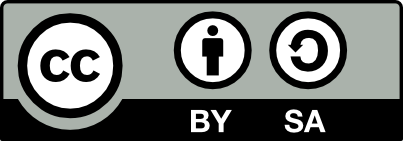 KÖN OCH NORMER by Adelina Appel, Moa Parkkinen, Elin Selén och Emilia Weckman is licensed under the Creative Commons Attribution-ShareAlike 4.0 International License. To view a copy of this license, visit http://creativecommons.org/licenses/by-sa/4.0/.